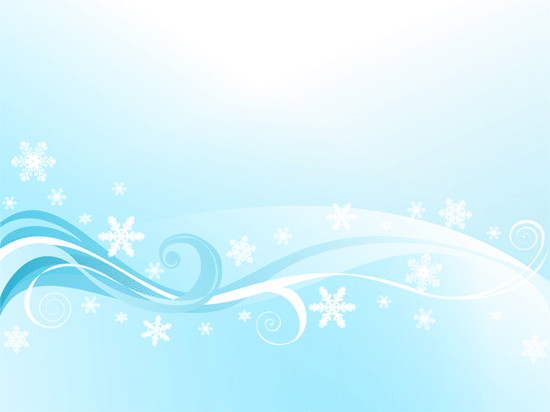 Достижения нашего класса
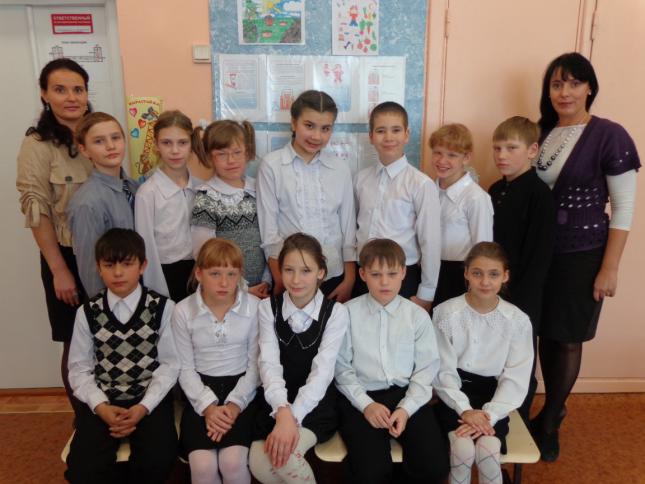 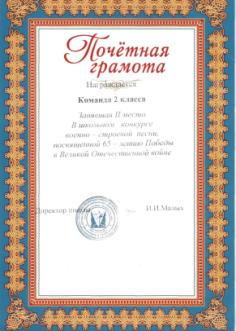 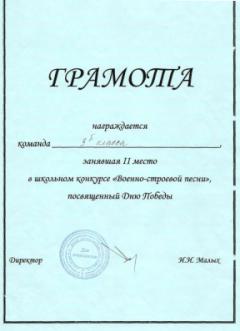 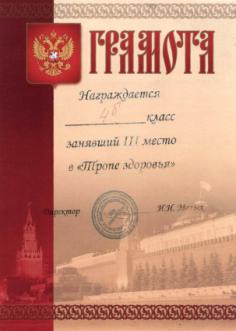 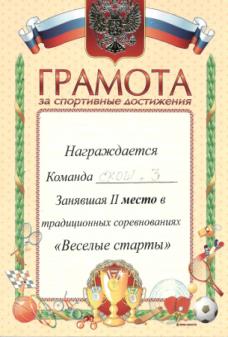 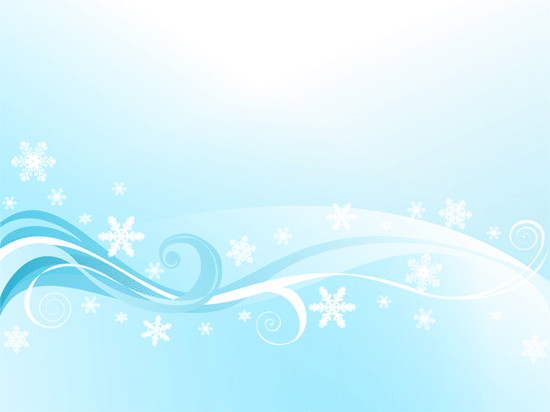 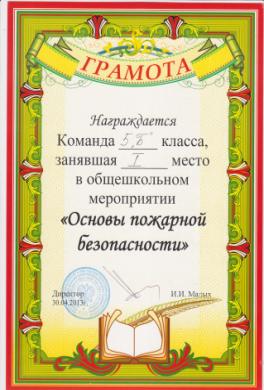 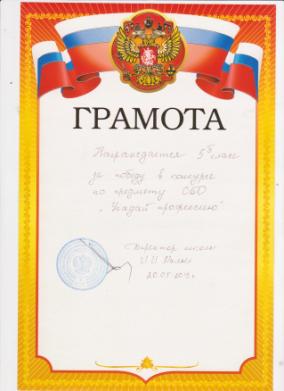 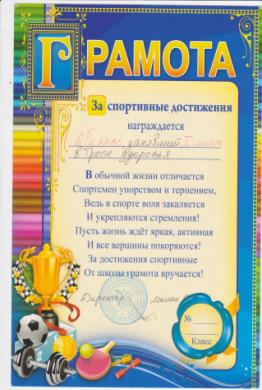 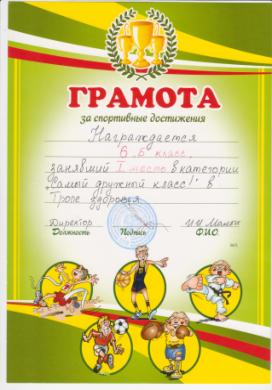 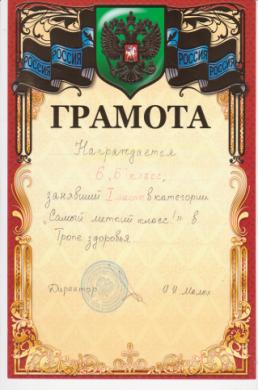 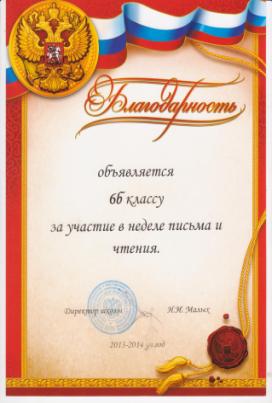 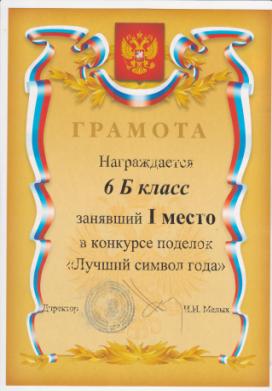 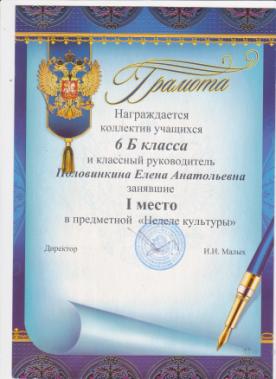 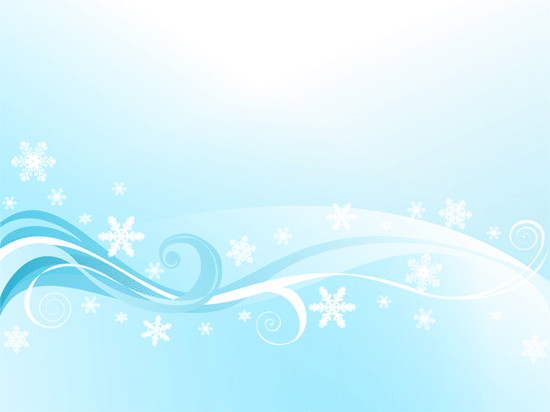 Туранов Илья
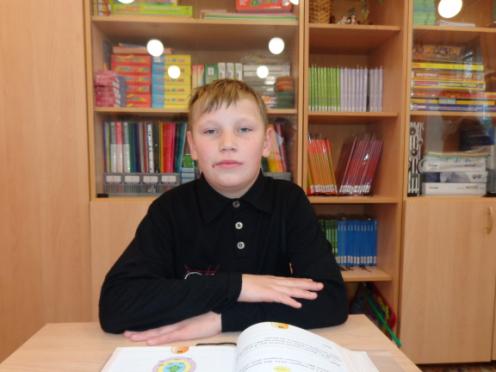 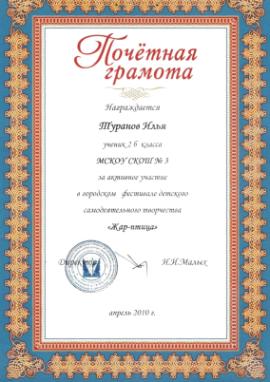 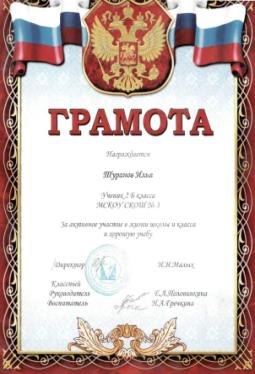 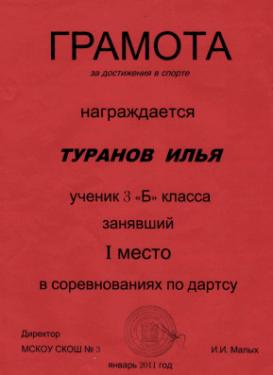 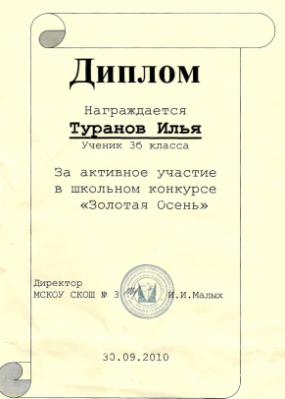 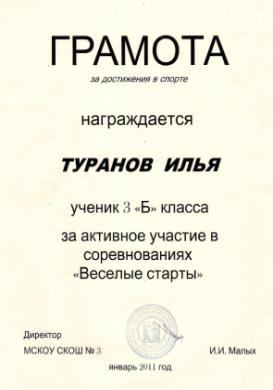 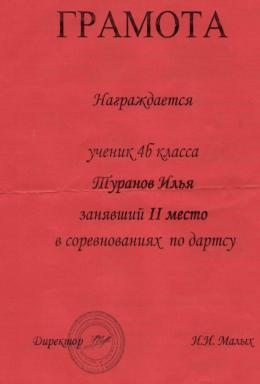 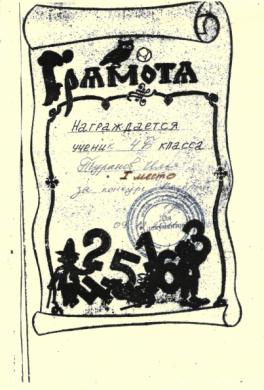 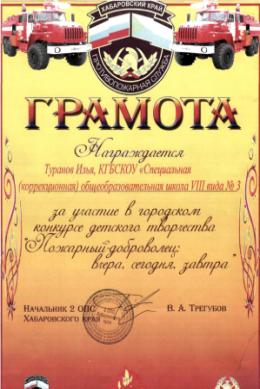 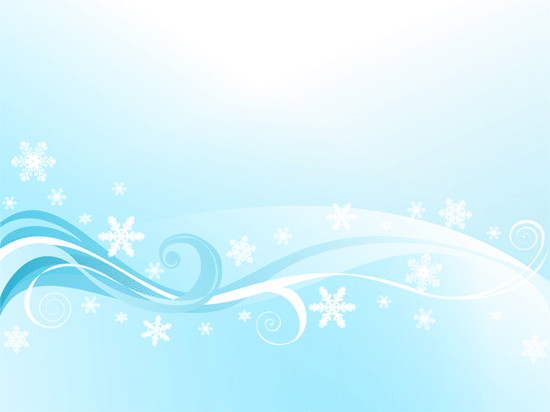 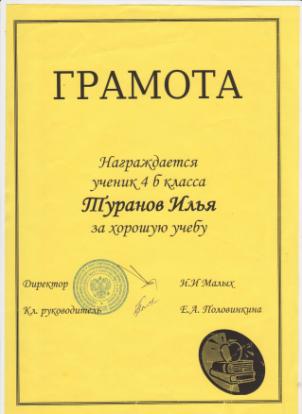 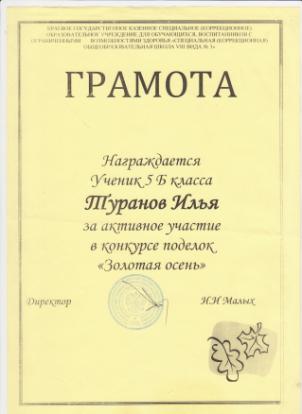 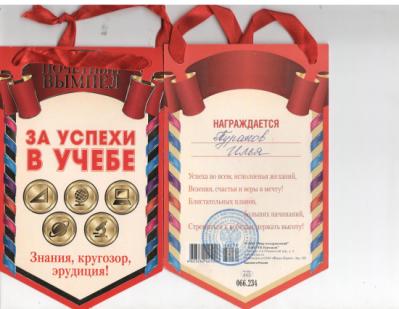 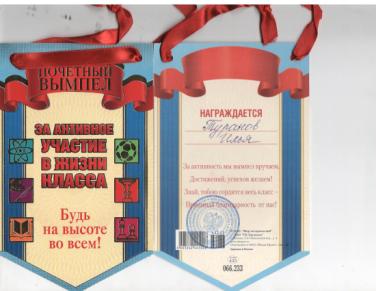 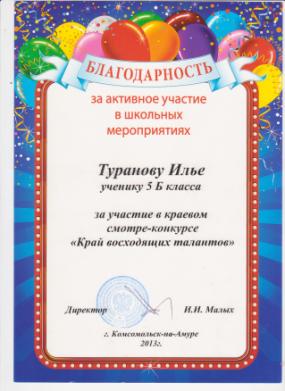 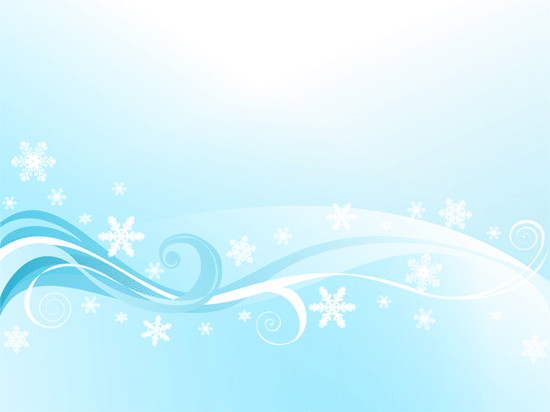 Белканова Алина
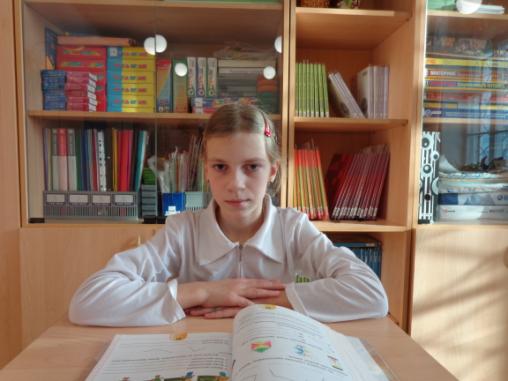 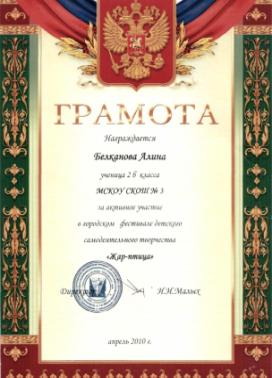 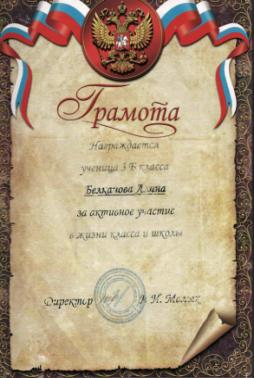 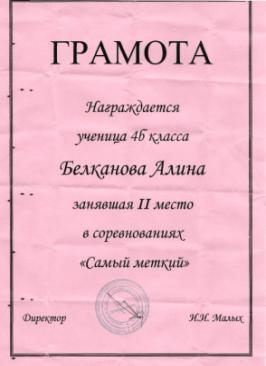 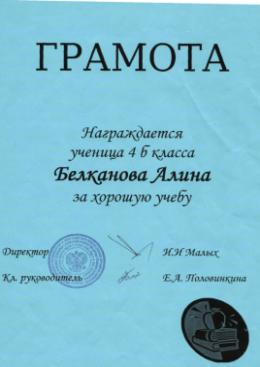 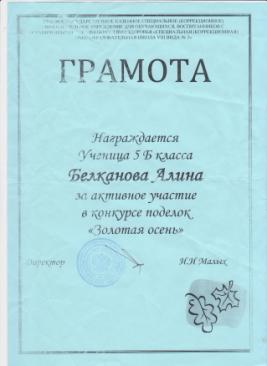 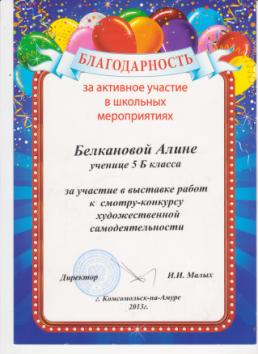 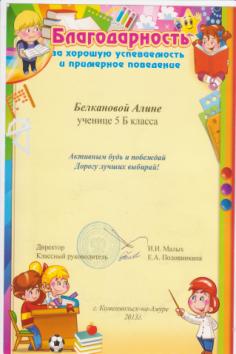 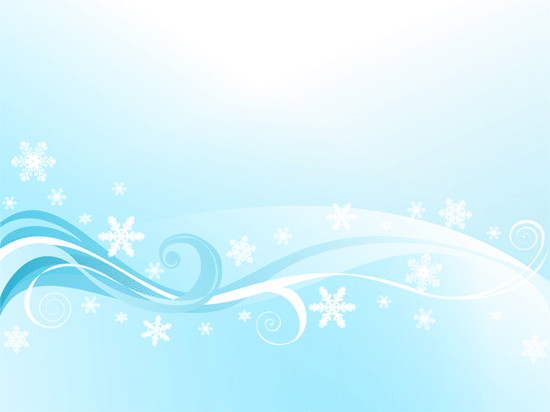 Ромащенко Татьяна
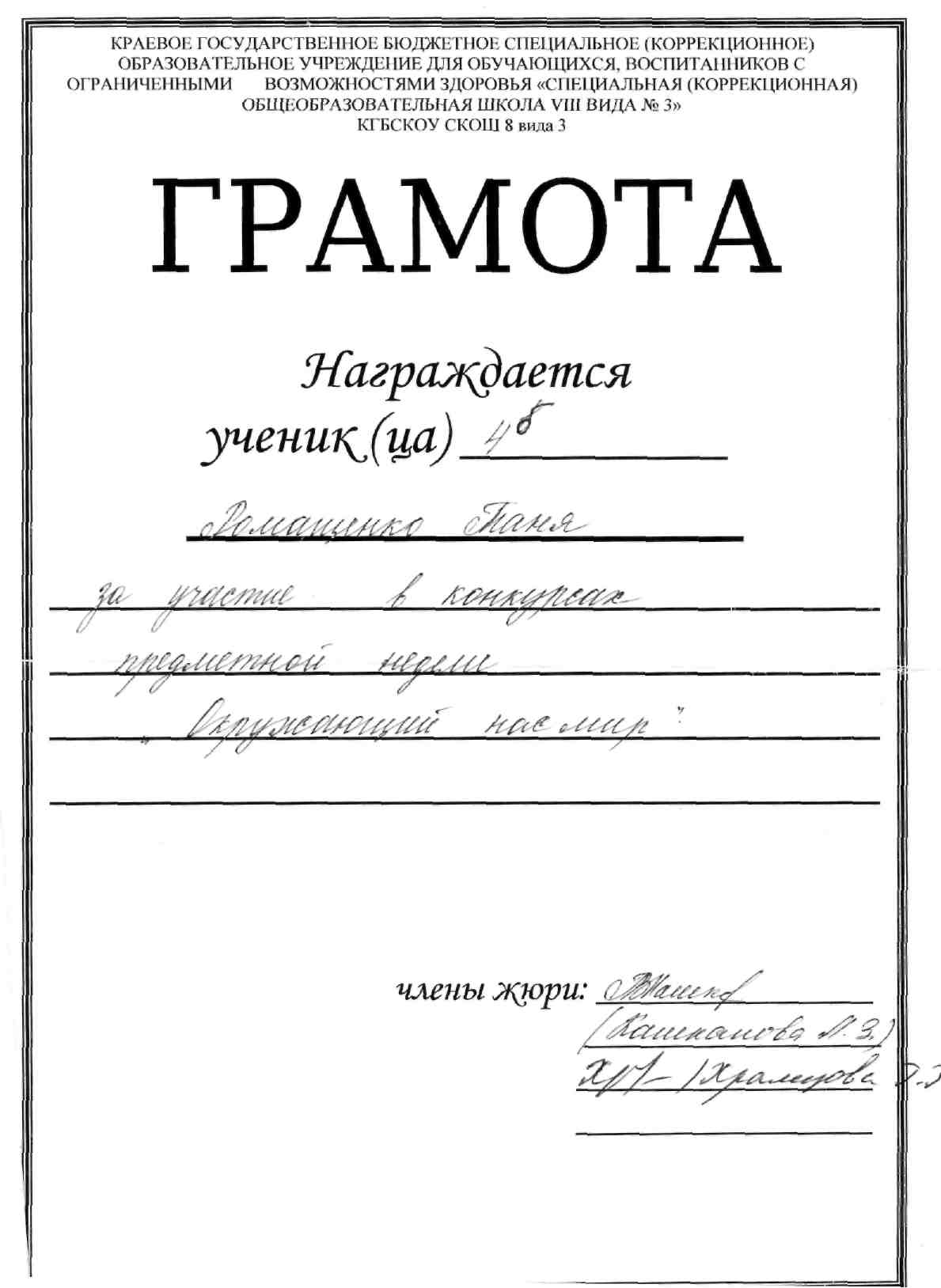 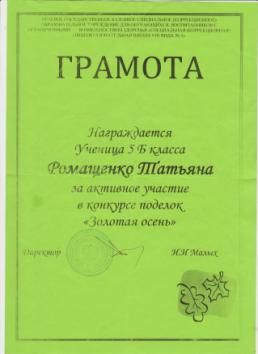 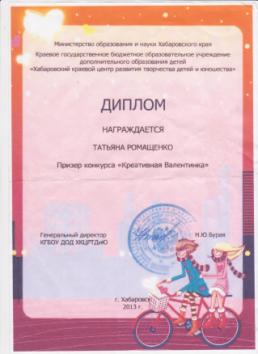 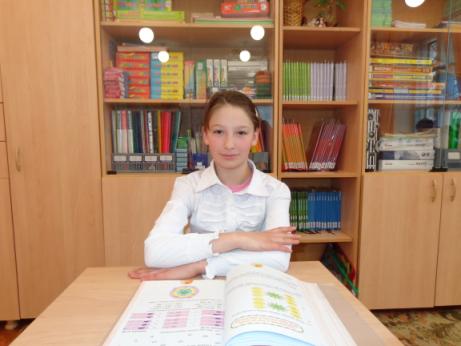 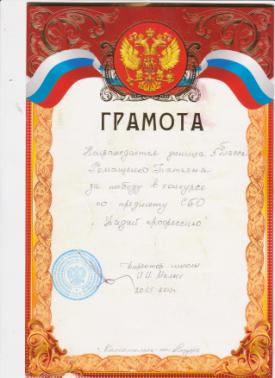 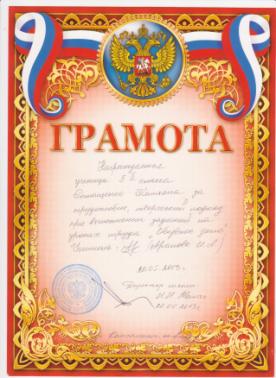 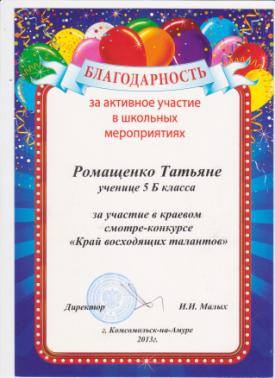 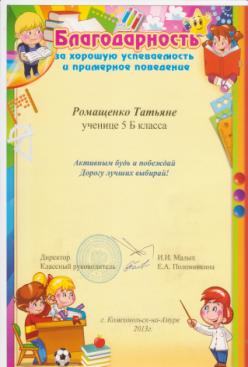 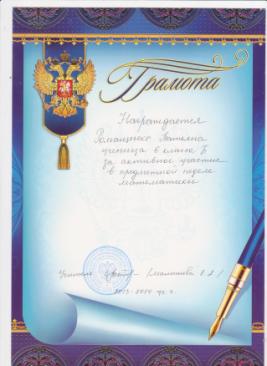 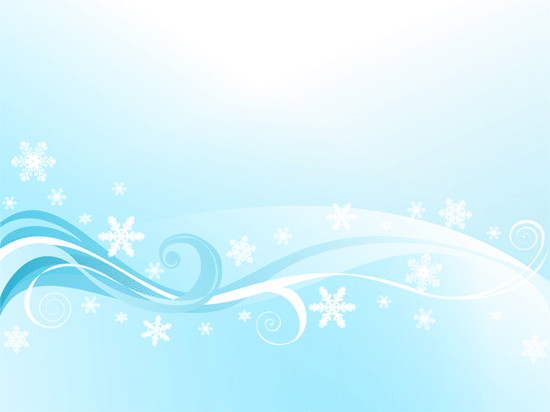 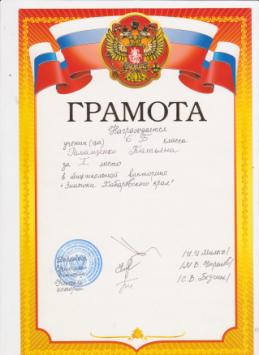 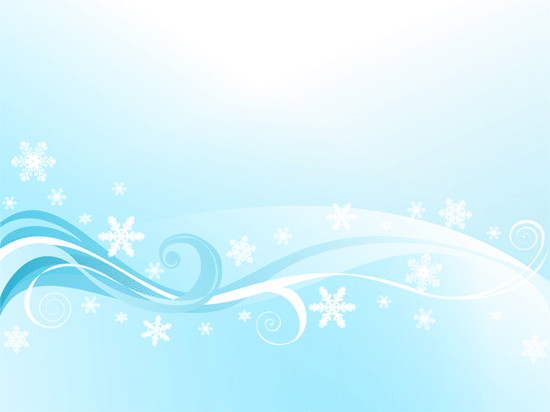 Балабашкина Анна
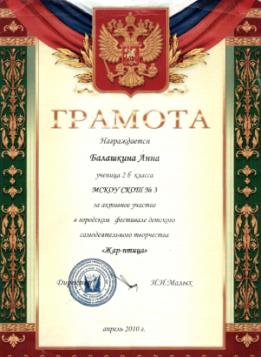 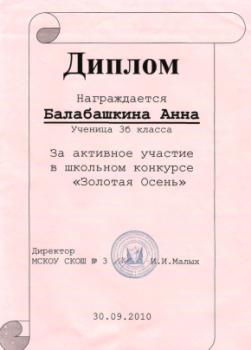 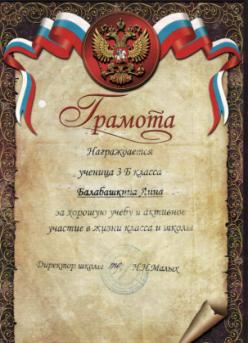 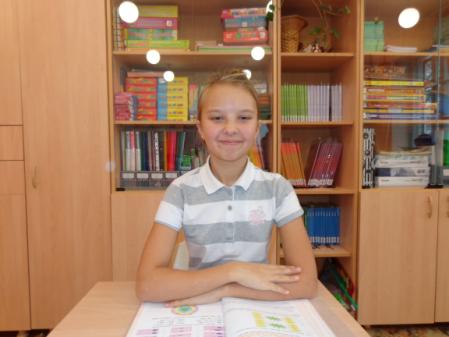 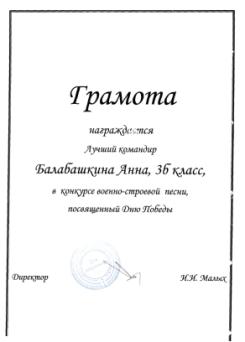 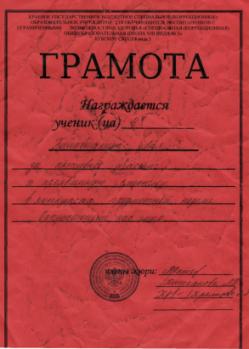 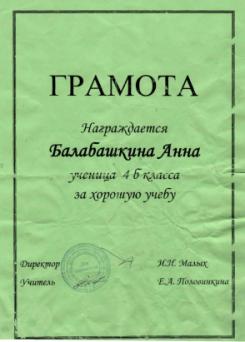 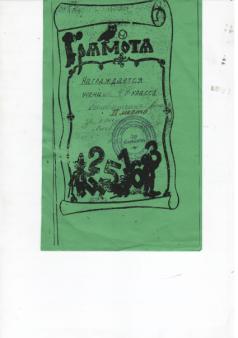 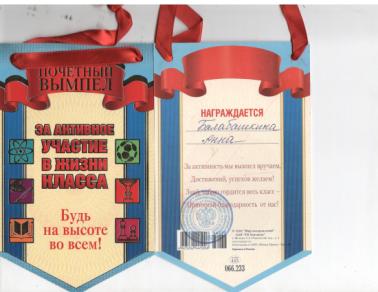 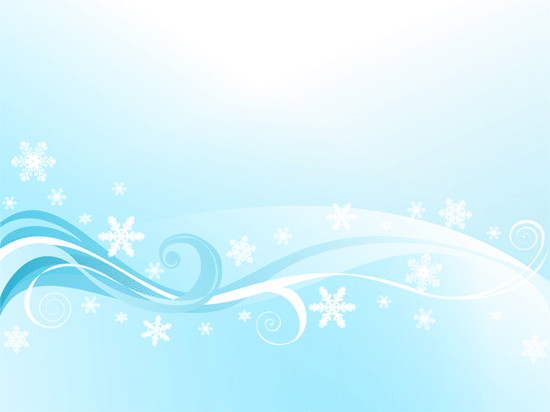 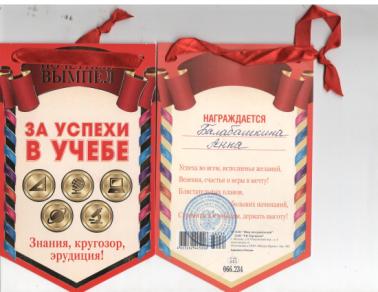 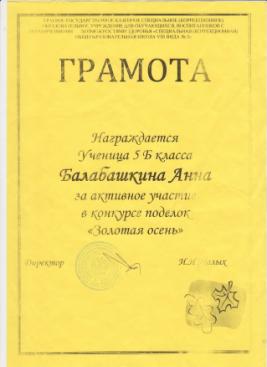 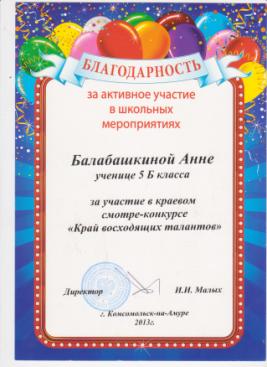 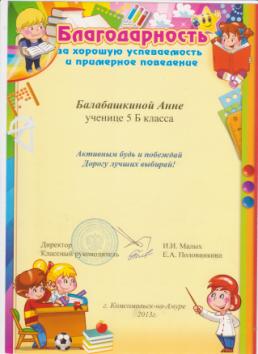 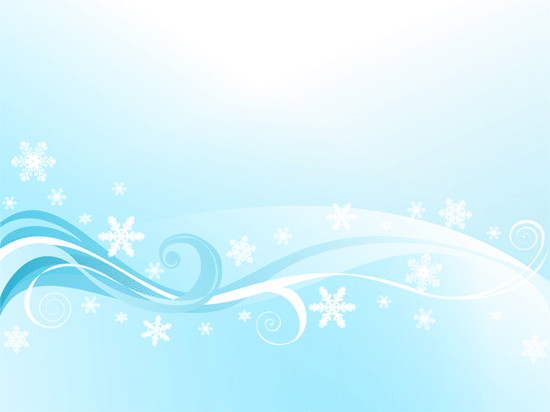 Карманов Вадим
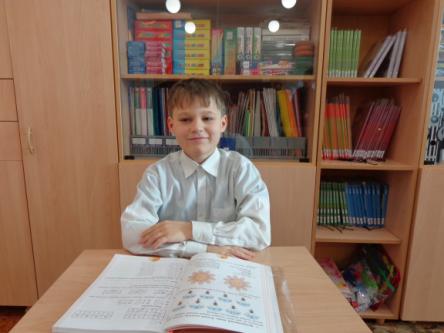 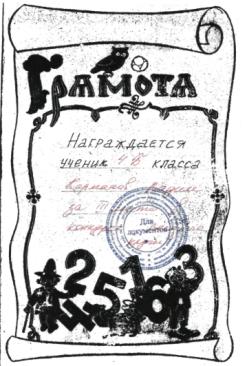 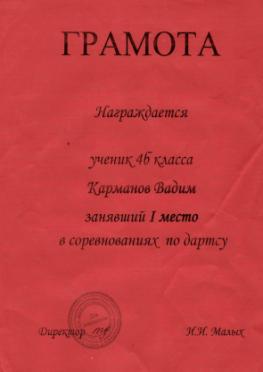 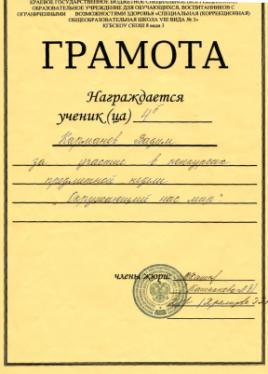 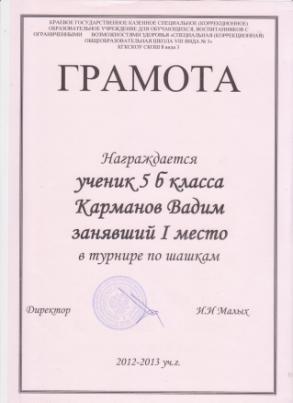 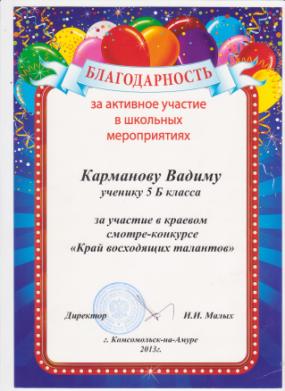 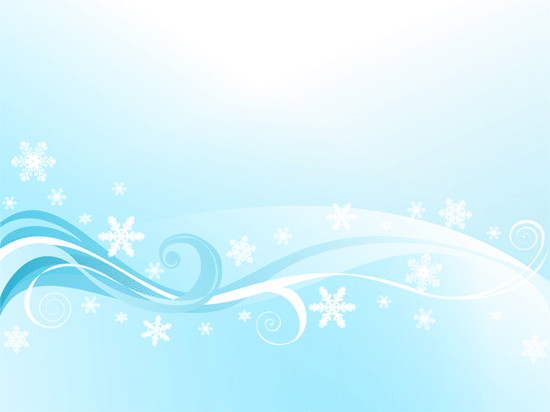 Останина Вероника
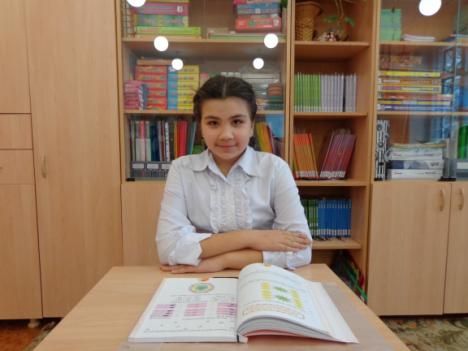 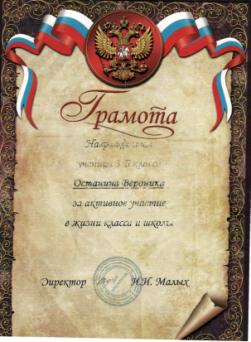 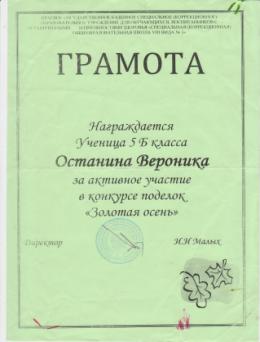 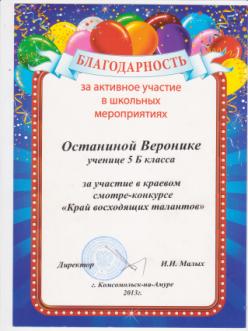 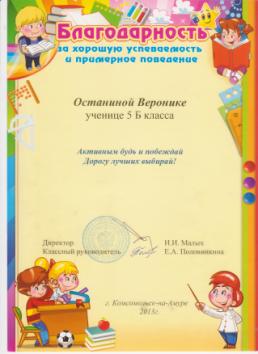 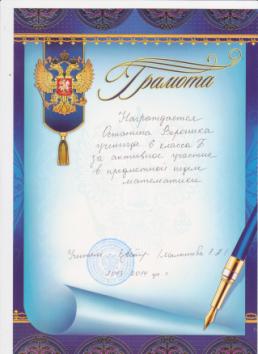 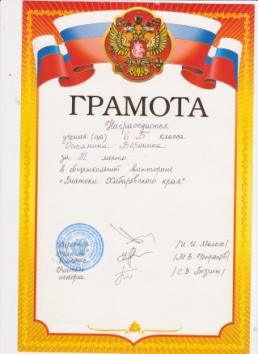 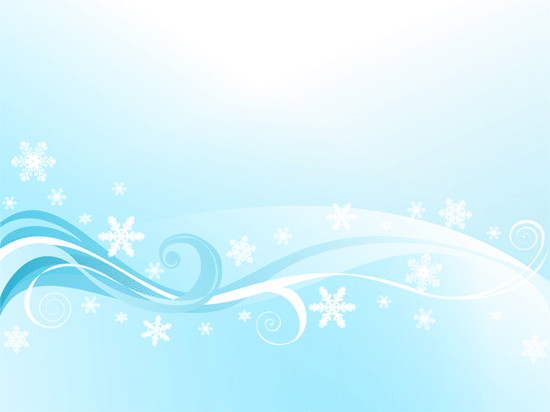 Журавлёва Дарья
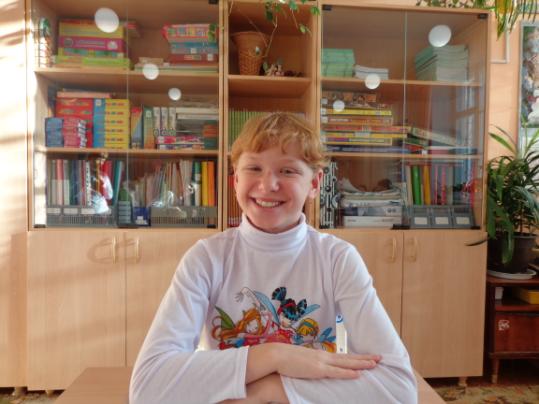 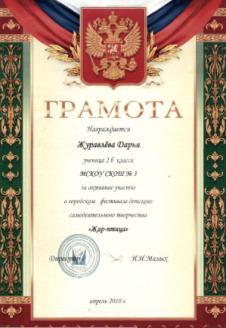 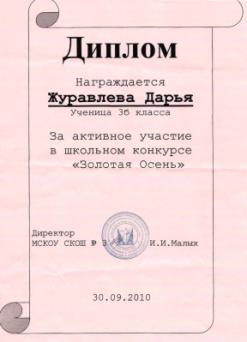 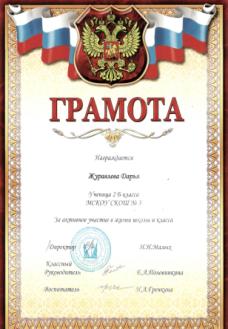 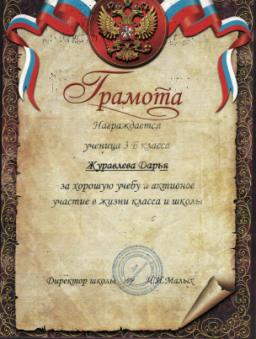 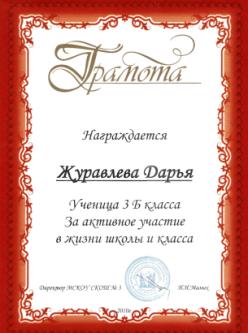 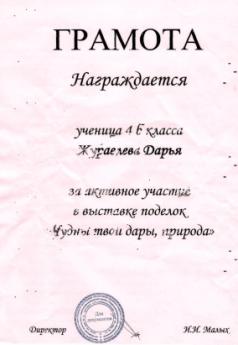 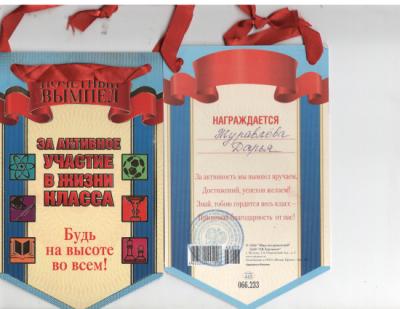 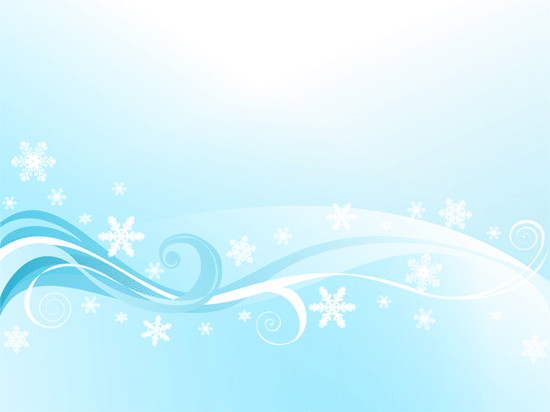 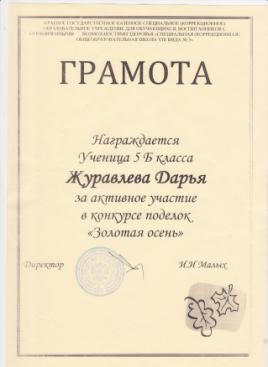 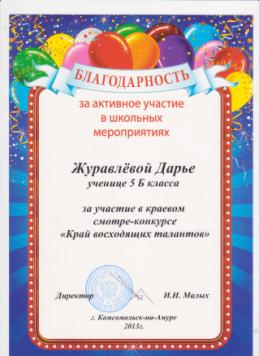 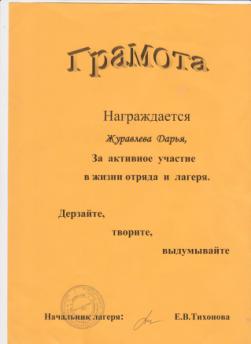 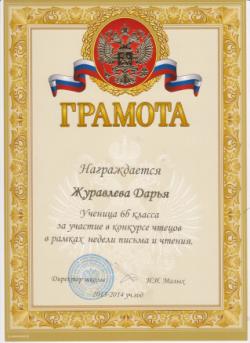 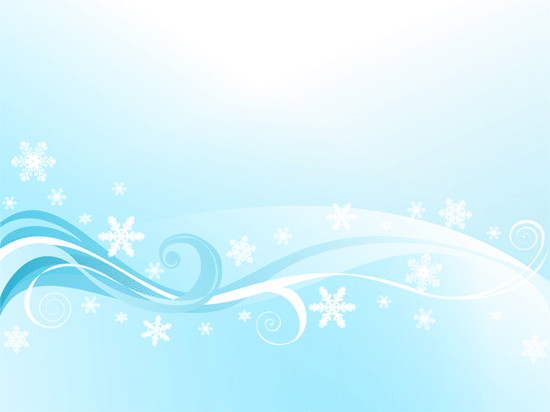 Журавлёва Екатерина
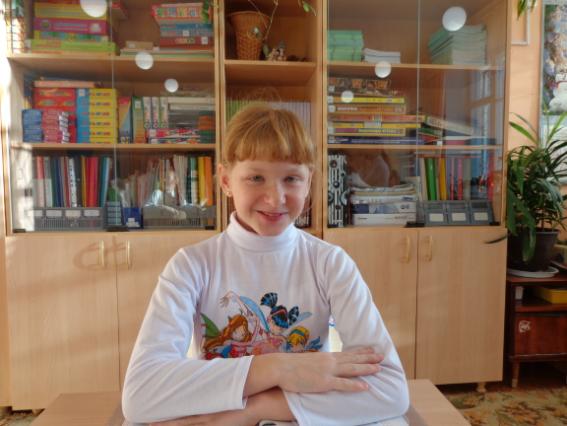 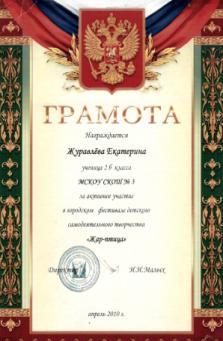 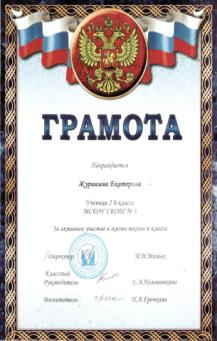 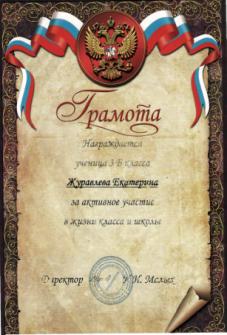 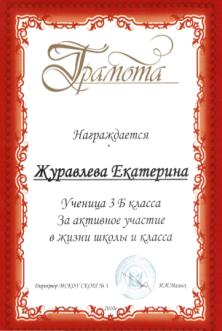 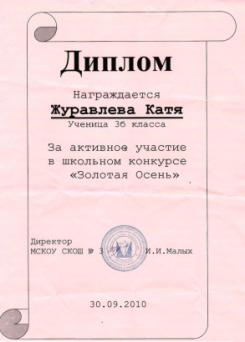 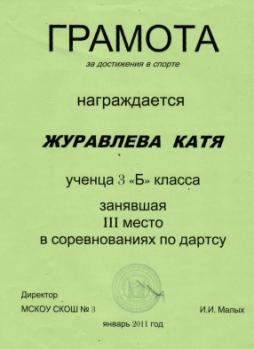 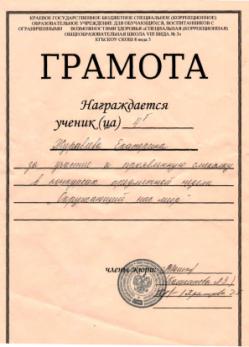 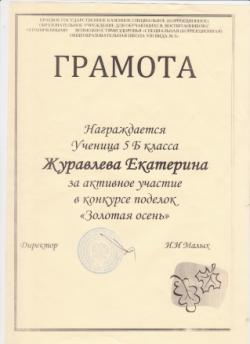 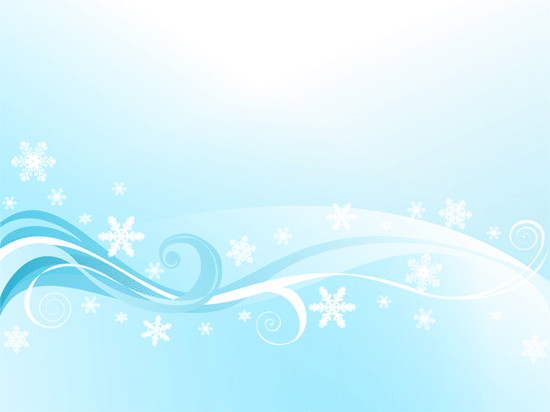 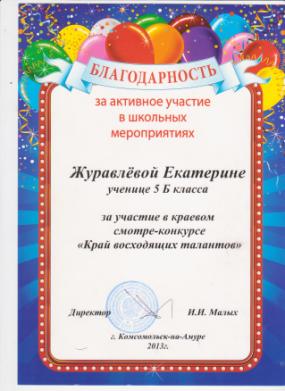 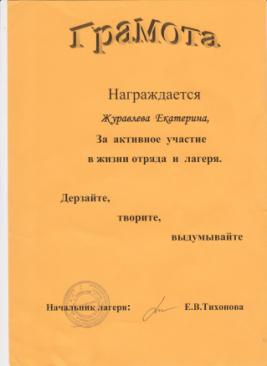 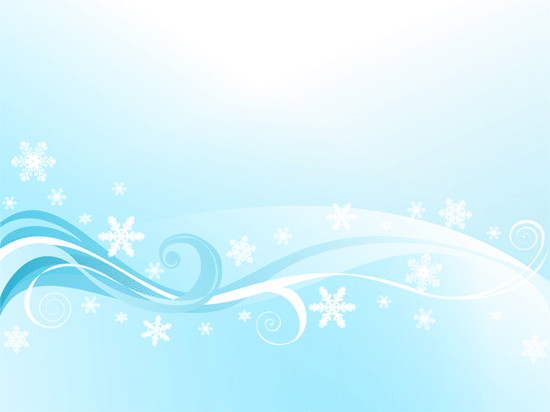 Ковалёва Анжелика
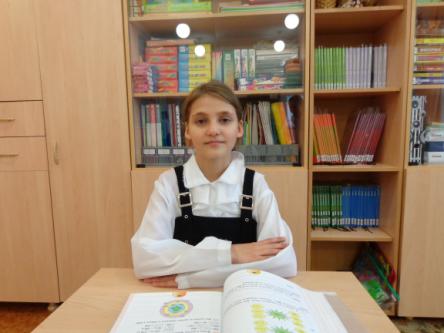 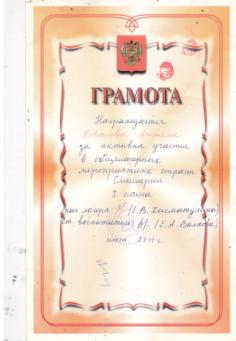 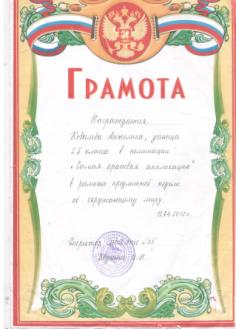 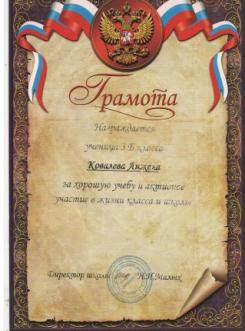 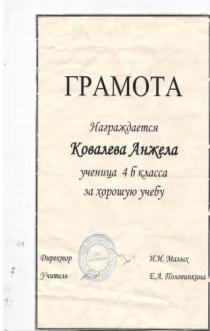 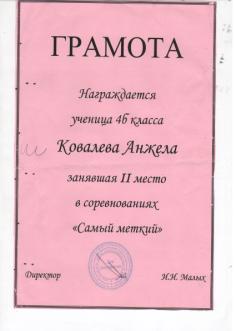 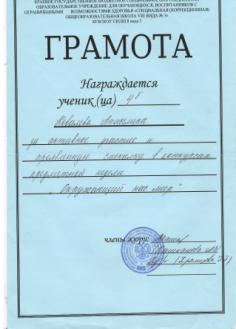 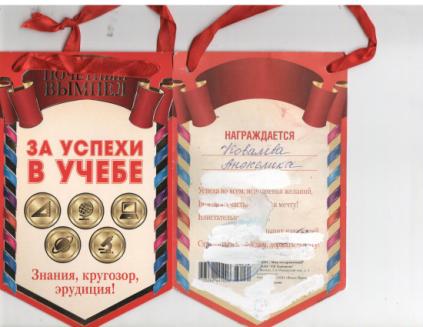 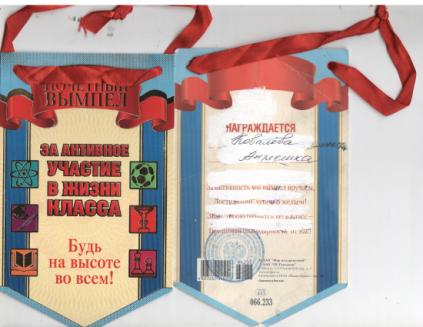 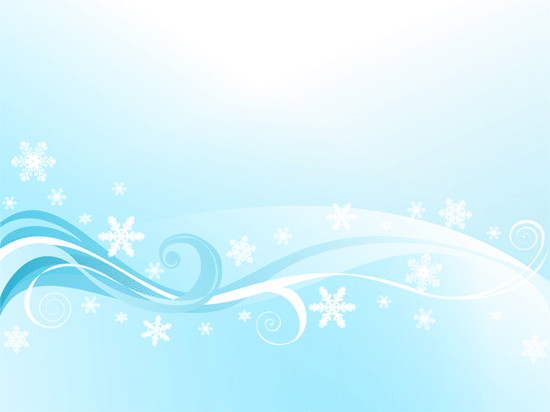 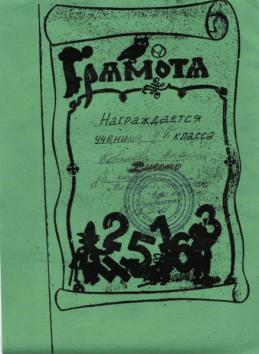 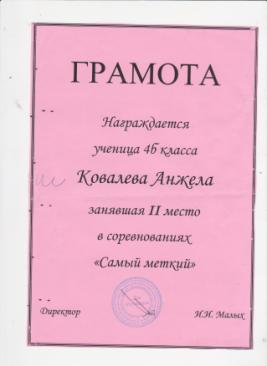 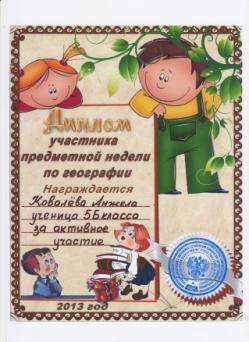 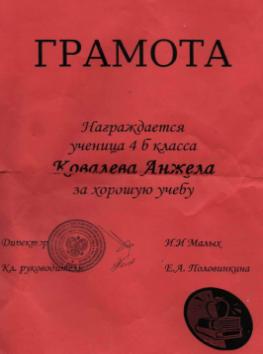 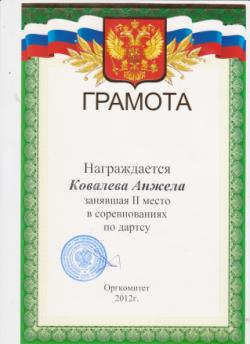 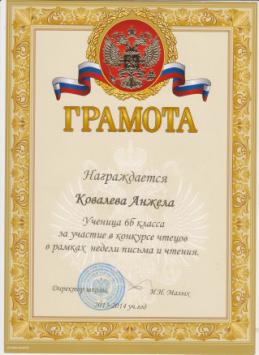 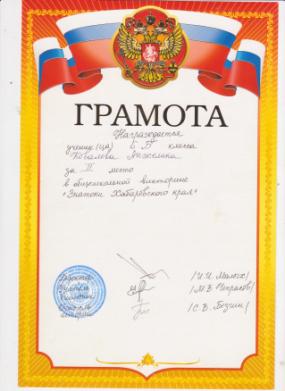 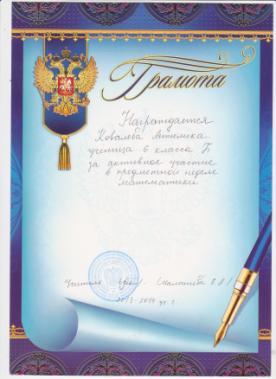 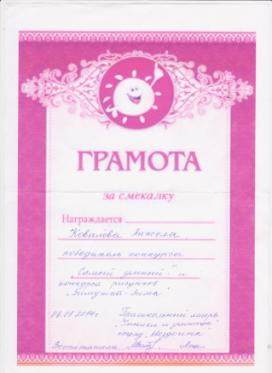 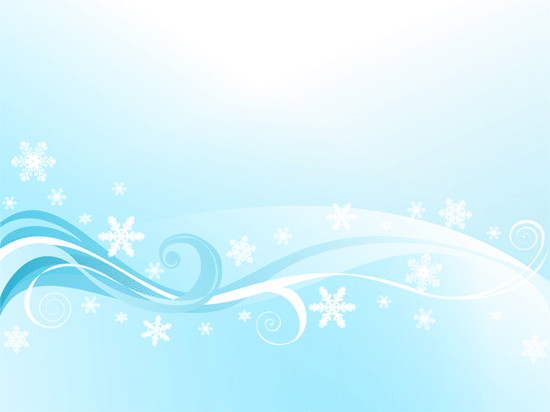 Дульский Александр
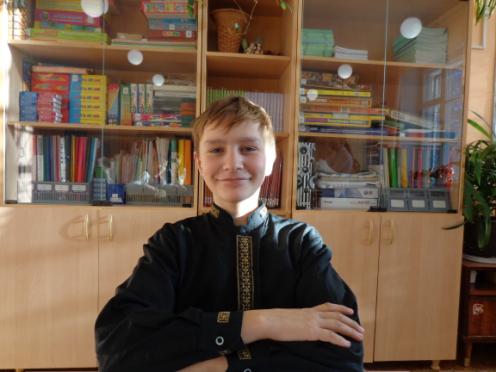 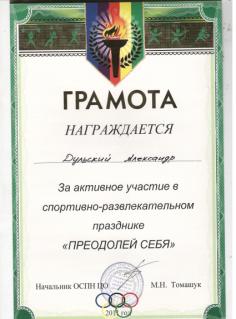 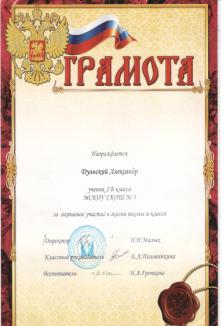 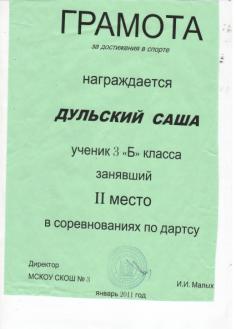 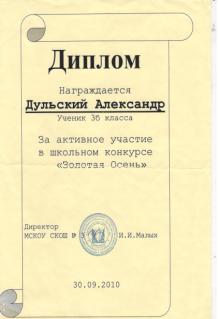 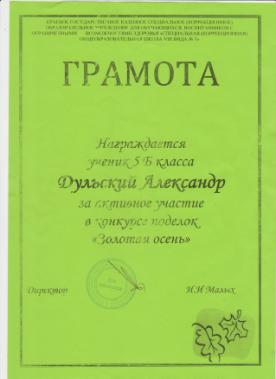 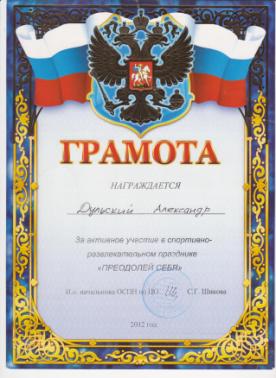 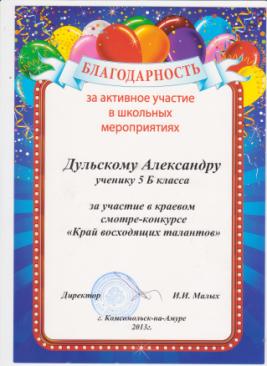 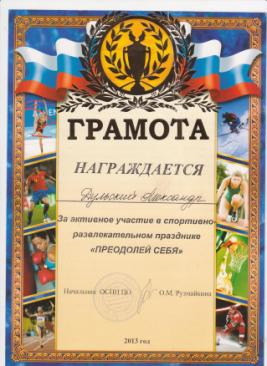 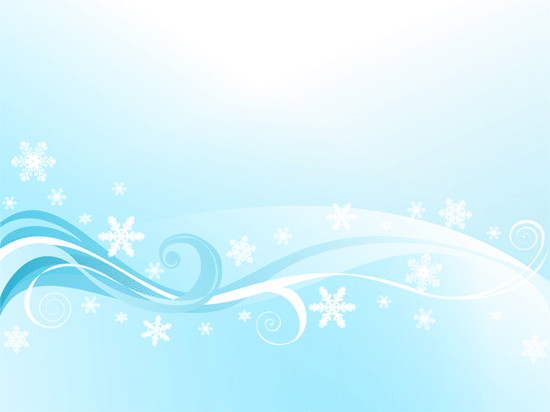 Кузнецова Алина
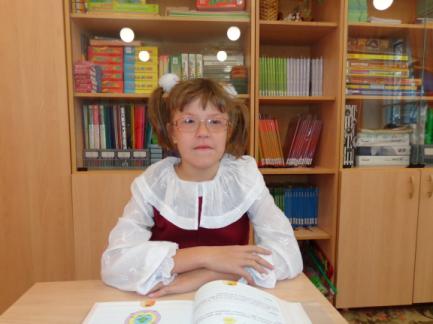 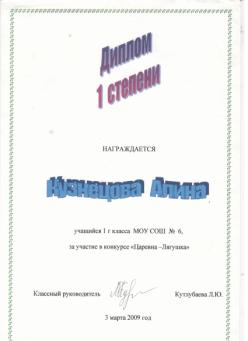 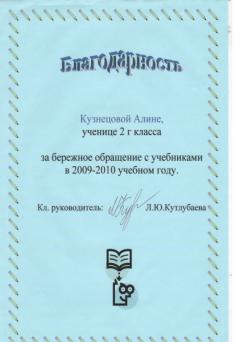 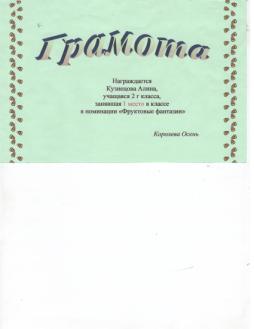 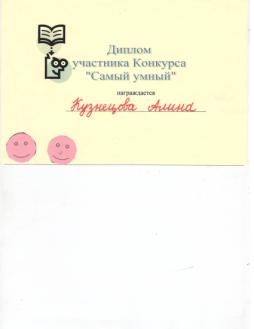 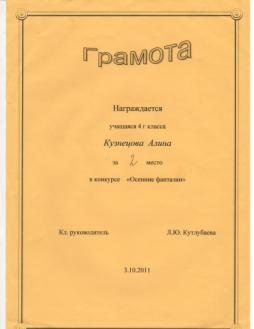 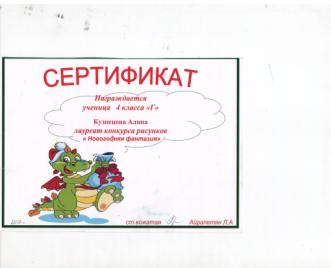 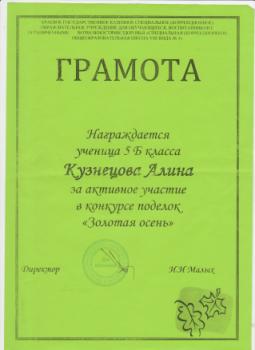 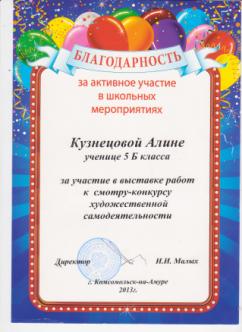 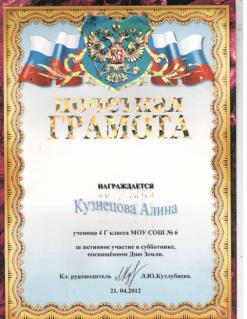 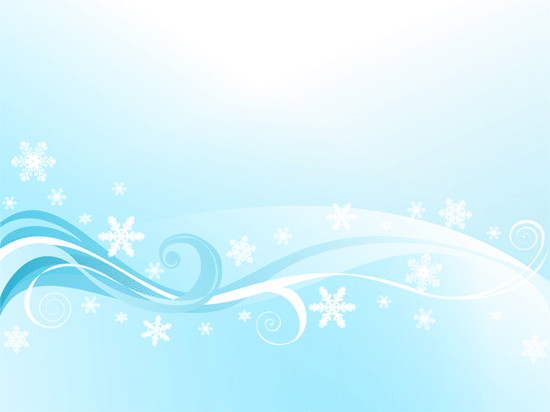 Тимофеев Артур
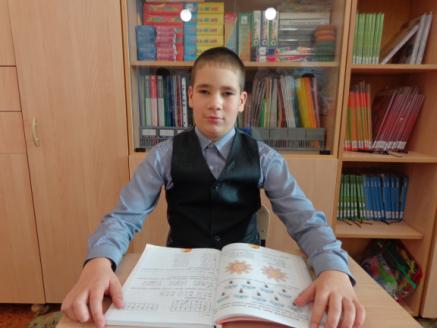 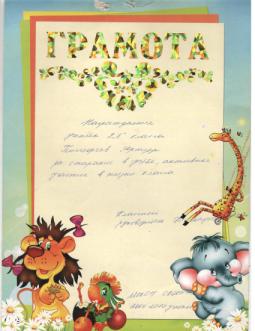 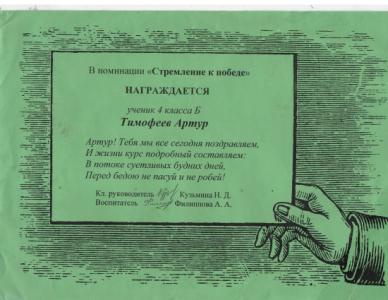 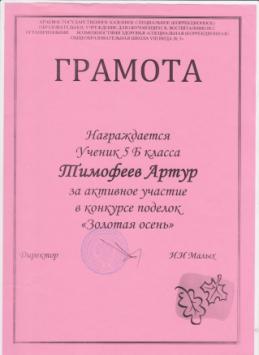 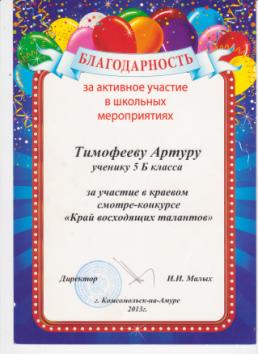